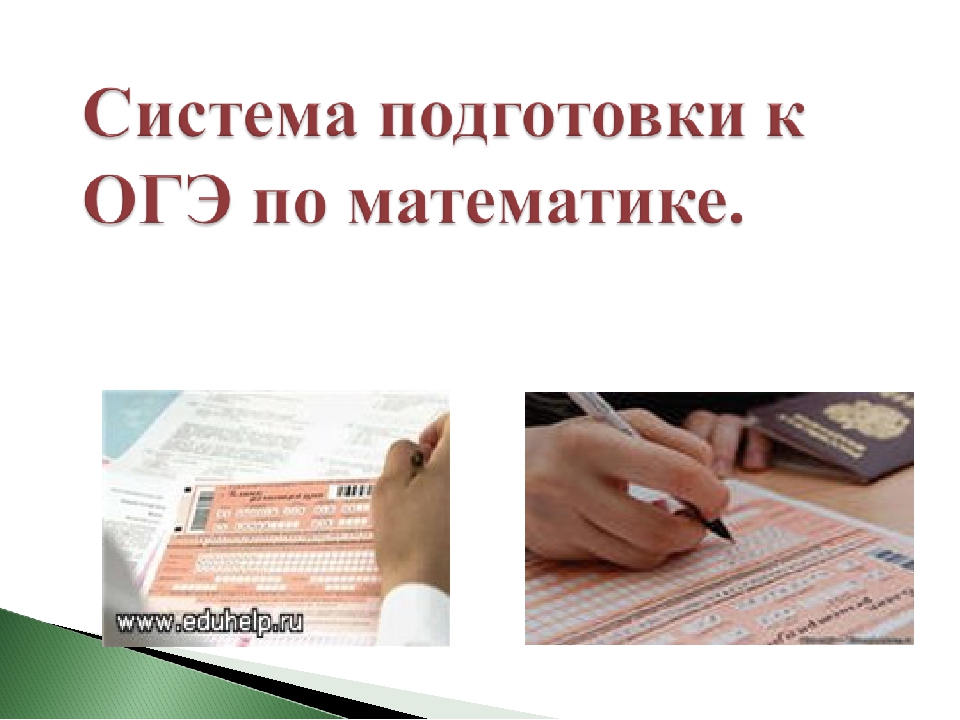 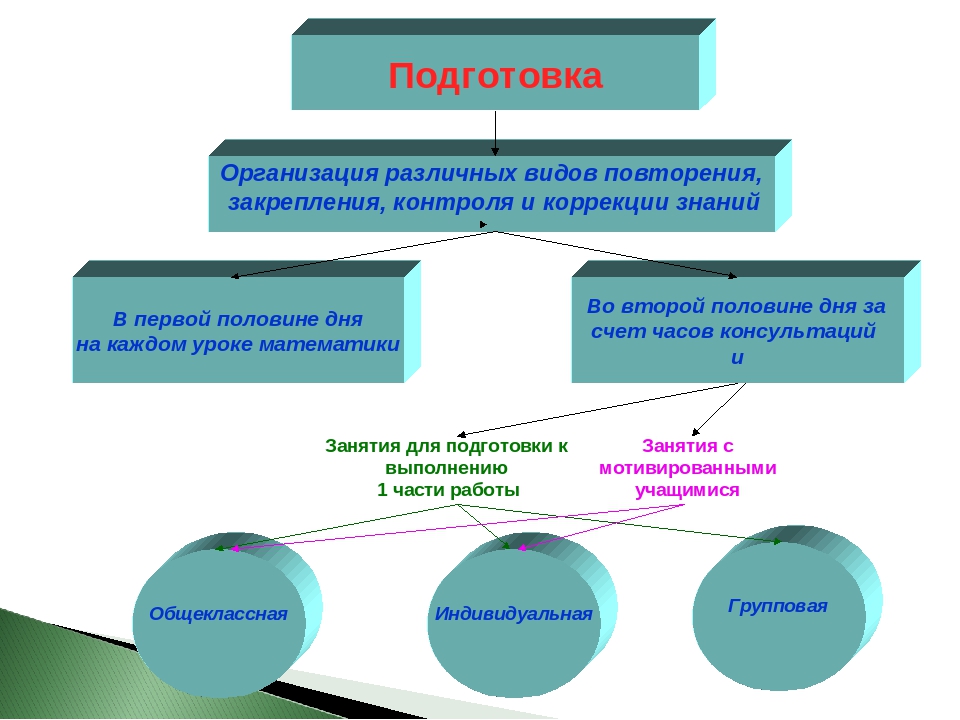 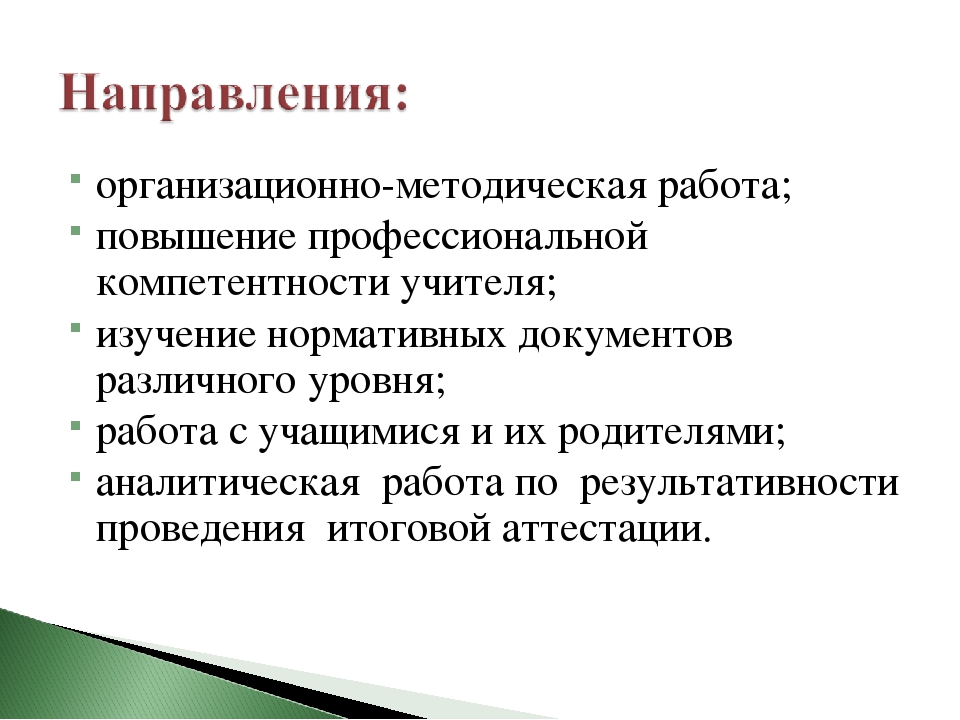 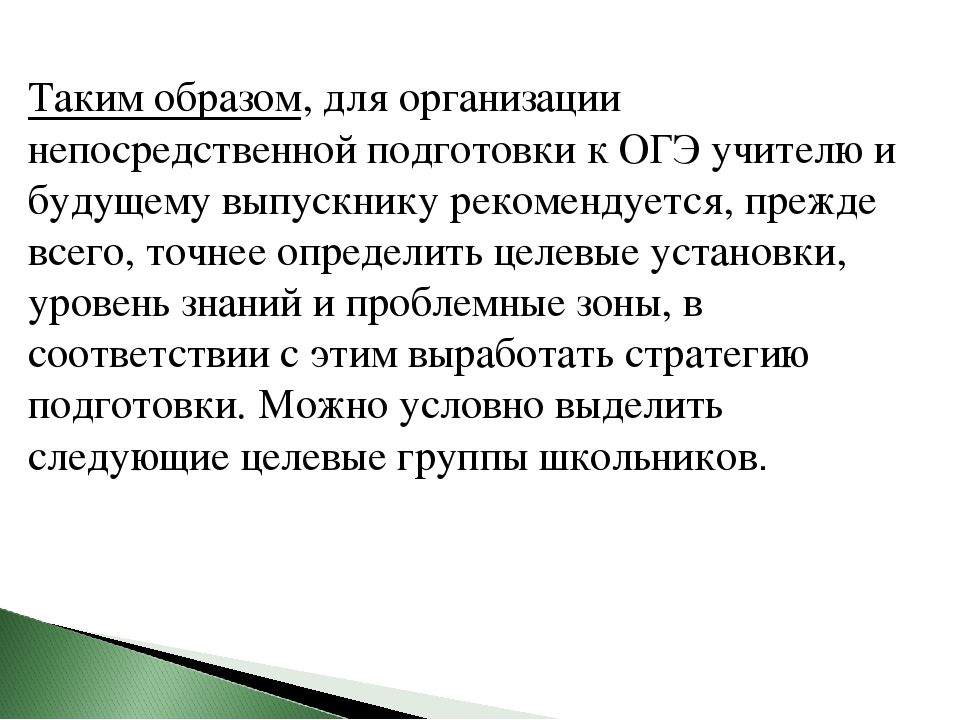 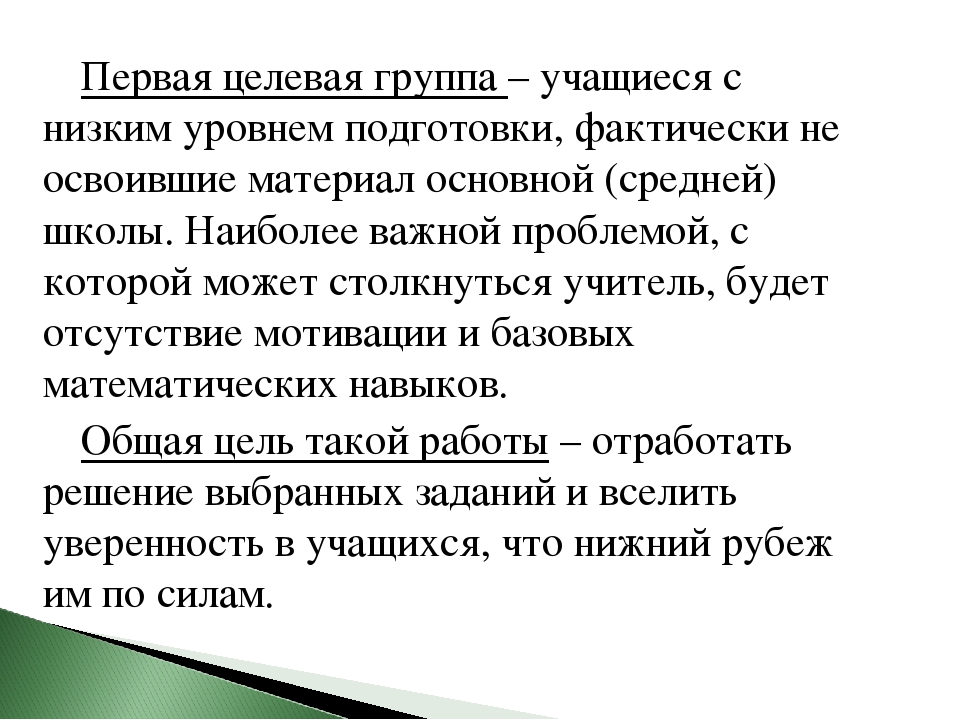 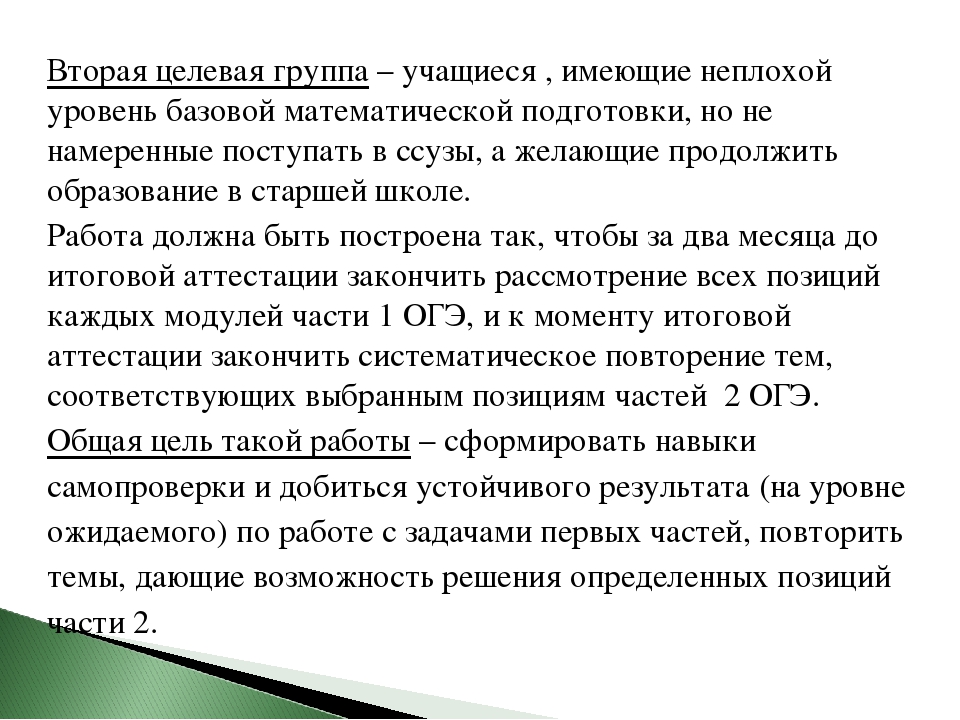 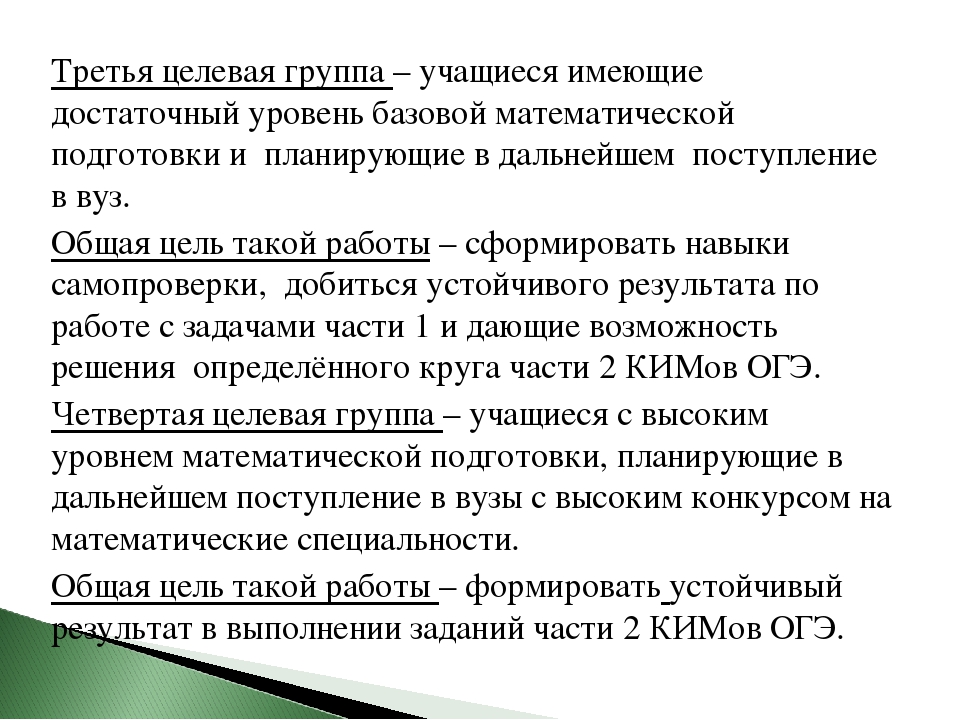 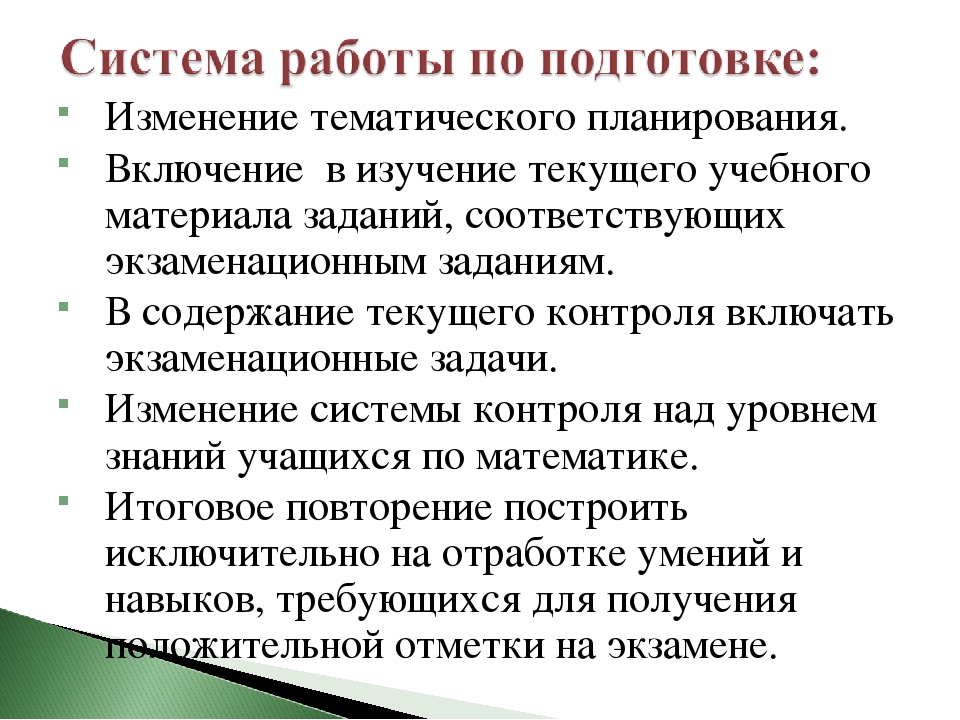 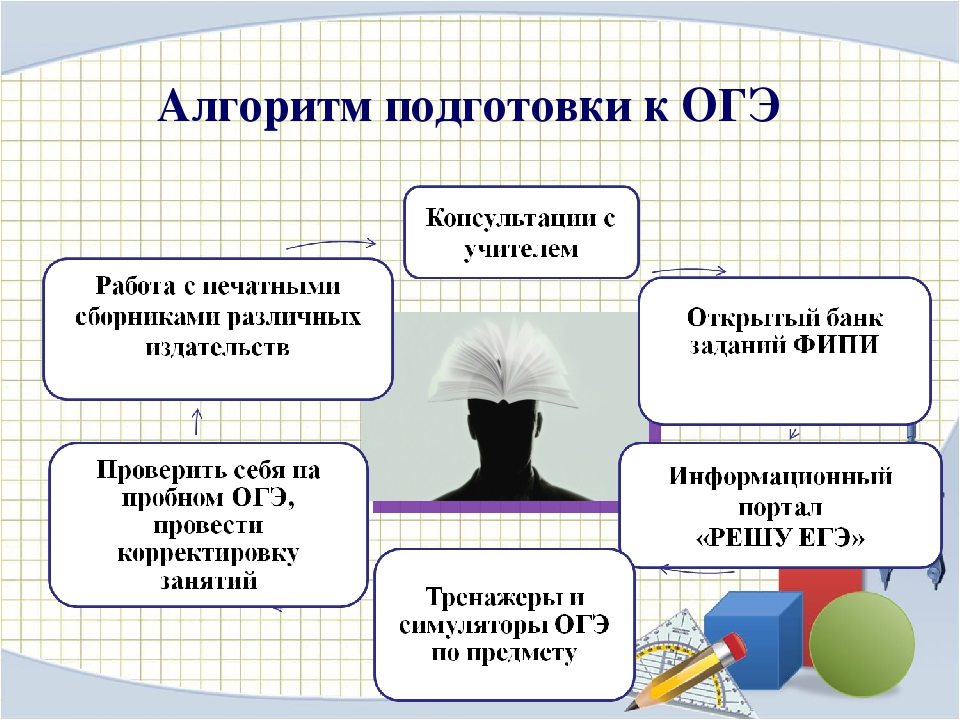 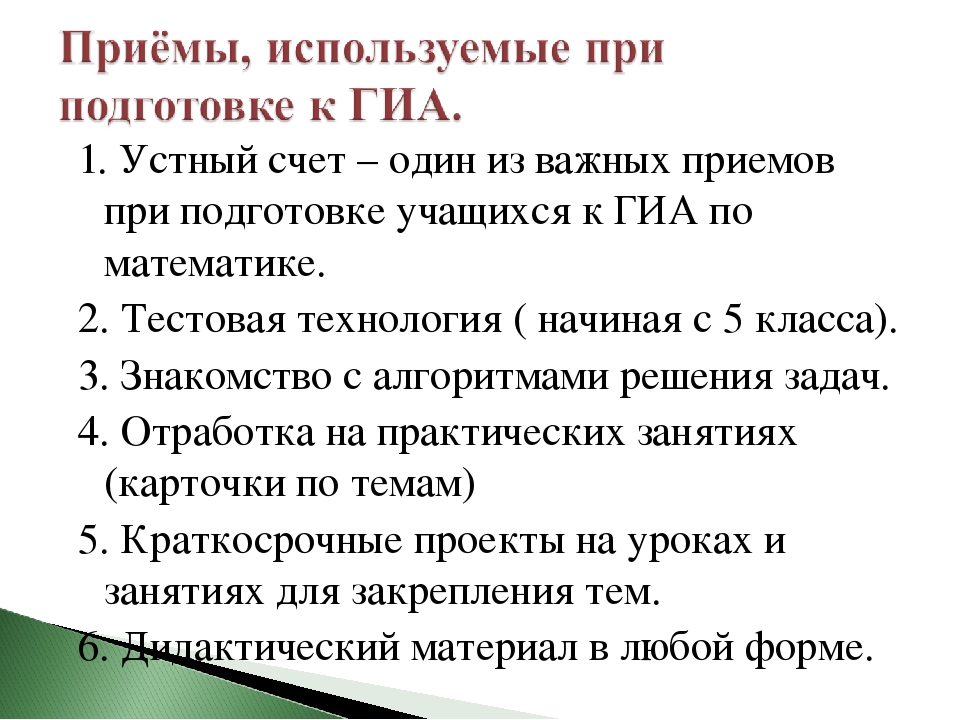 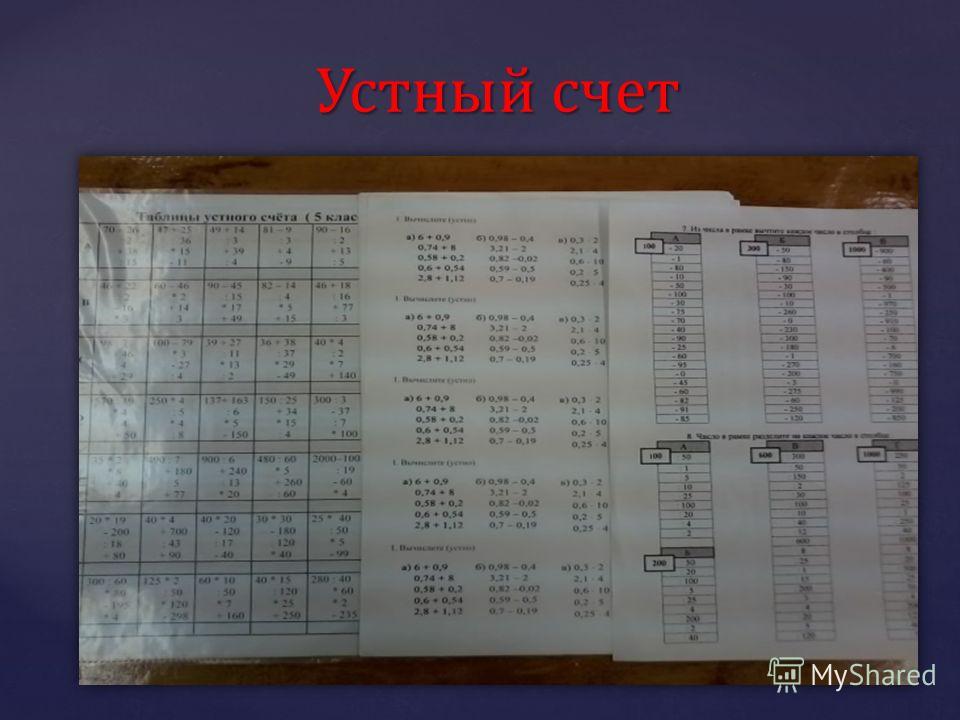 Этапы подготовки к ОГЭпо математике в 9 классе
Этапы подготовки к ОГЭ по математике
1. Работа с родителями
2. При подготовке к ОГЭ следует знать специфику класса и уровень знаний по математике( разбить класс на группы. В каждой группе поставить задачи)
3. Проведение дополнительных занятий по подготовке к огэ, консультаций для слабых и решение 1 части; консультаций для сильных и решение 2 части ; разбор решений на ЭК по  математике.
Этапы подготовки к ОГЭ по математике
4.Включение в изучение текущего учебного материала  заданий из КИМов
5.Использование материалов КИМ в домашних заданиях
6. систематическое включение в устную работу заданий из ОГЭ(1, 2, 3, 4, 5,8, 20)
7. Для повторения теоретического материала проводятся обобщающие уроки с применением КТ
Этапы подготовки к ОГЭ по математике
8. Применение системы зачетов по 1 части
9.Включение  экзаменационных задач в содержание текущего контроля
10. Систематическое повторение учебного материала с начала 4-й четверти
11.С первой четверти проводить  работу по заполнению бланков ОГЭ по математике
Этапы подготовки к ОГЭ по математике
12. Решение большого  числа диагностических работ, не только городских и Статграда, но и 
своих школьных(по 2 в каждом полугодии)
Сравнительная таблица результатов ОГЭ по математике
Экзамен по математике - это итог работы и ученика, и учителя на протяжении пяти лет обучения в основной школе, поэтому подготовка к нему является важной составляющей учебного процесса.
Творческих успехов!